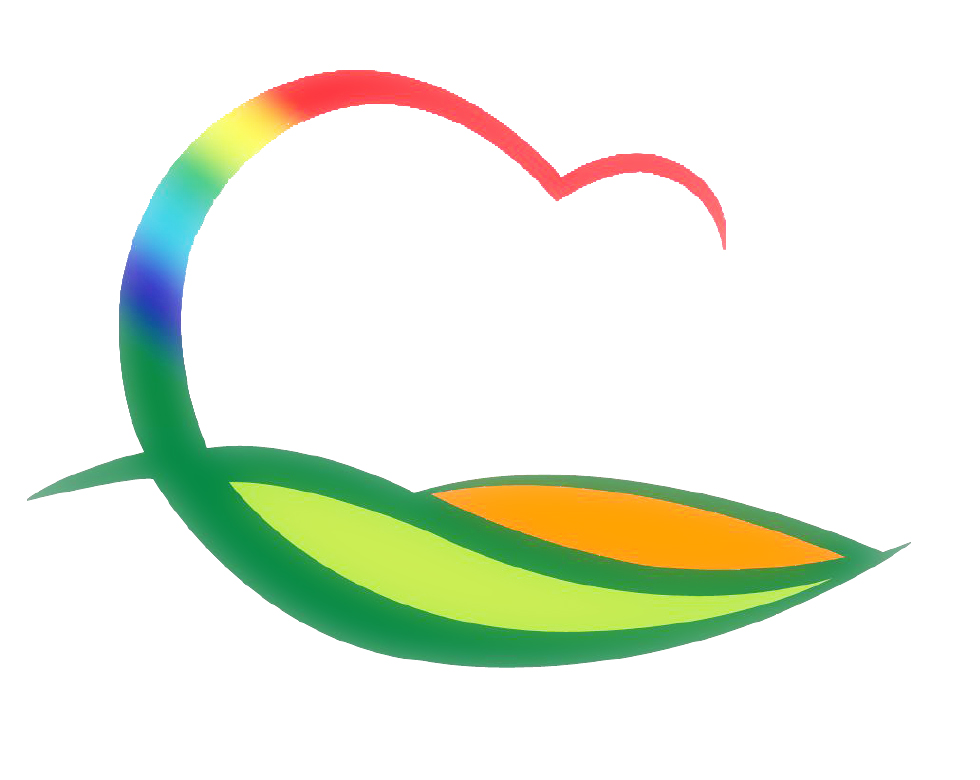 기획감사관
5-1. 영동군 군정자문단 기획·문화관광 분과 간담회
6. 28.(월) 13:50 / 상황실 / 16명(위원 및 군관계자)
자문이 필요한 부서별 주요사업(시책) 설명 및 공유 등
5-2. 건설교통과 자체 종합감사
6. 28.(월) ~ 7. 2.(금) / 감사팀 사무실 / 기획감사관 외 5명
2018. 6월부터 현재까지 추진한 업무전반
5-3. 2021년 지방보조금제도 현장컨설팅
6. 29.(화) 14:00 / 상황실 / 주관 : 행안부 재정협력과
지방보조금 운영·관리 상 문제점 진단 및 애로사항 등 청취
5-4. 의원간담회
7. 1.(목) 10:00 / 위원회 회의실 
안 건 : 주요 현안사업 설명
5-5. 2021 영동군 인구정책 슬로건 공모전
공모기간 : 6. 28. ~ 7. 30.(33일간)
공모내용 : 결혼∙출산 장려, 저출산 극복 의지 표현 등
접수방법 : 우편 및 방문접수, E-mail접수
시      상 : 최우수 1, 우수 1, 장려 1(2021. 9월중)